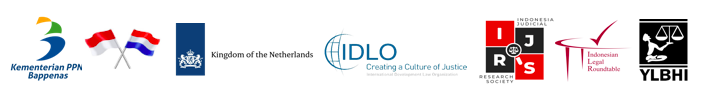 PANEL 3:
INDEKS AKSES TERHADAP KEADILAN DI INDONESIA TAHUN 2019
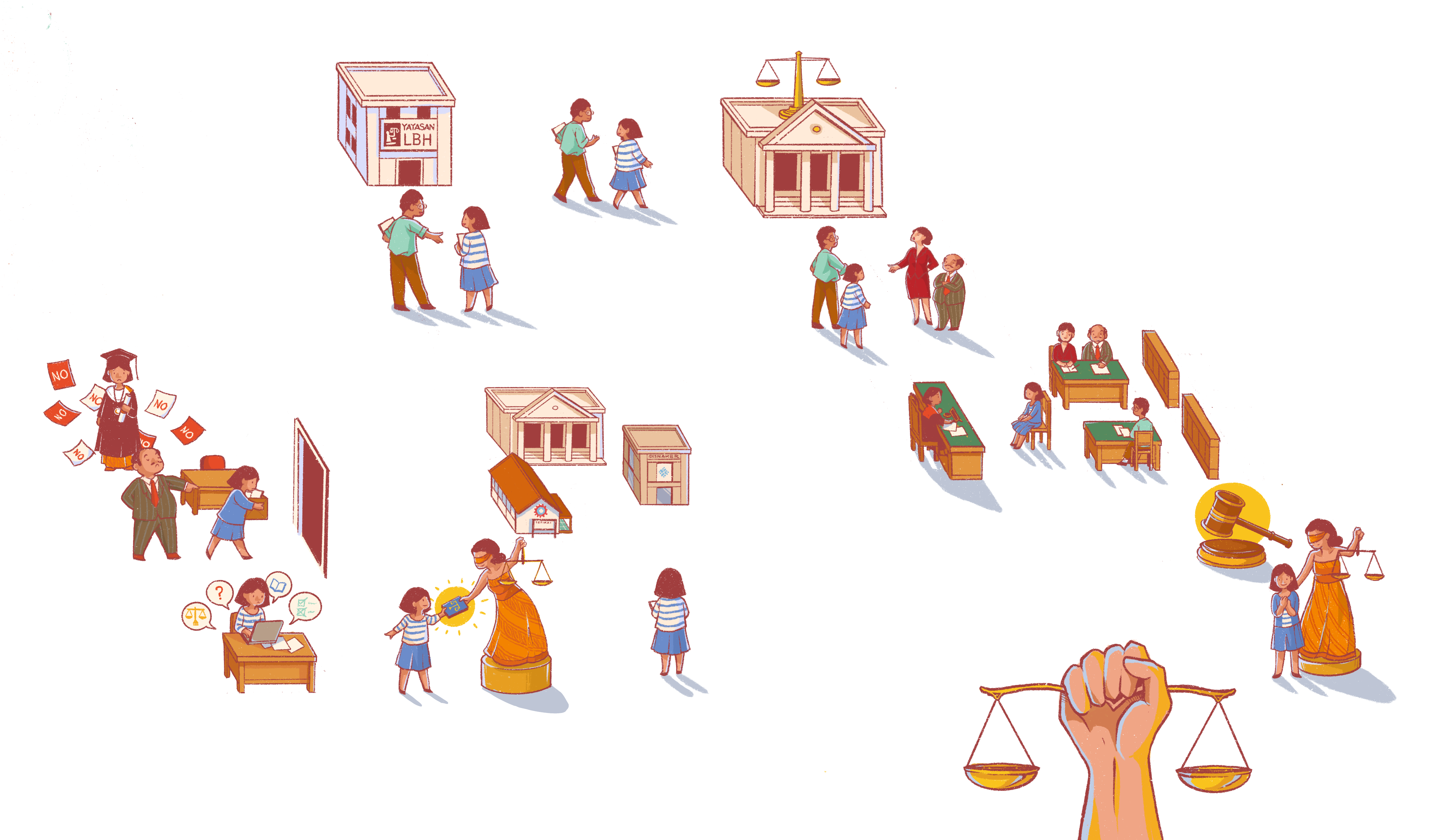 MENGAPA INDONESIA BUTUH UNTUK MENGUKUR AKSES TERHADAP KEADILAN?
BELUM ADA ALAT UKUR YANG MENGUKUR AKSES TERHADAP KEADILAN SECARA MENYELURUH DI INDONESIA 
Alat ukur untuk mendeskripsikan kebutuhan keadilan dan kemampuan hukum masyarakat
Alat ukur untuk memahami kondisi dari mekanisme keadilan yang tersedia
Alat ukur untuk pemantauan dan evaluasi setiap program terkait keadilan di Indonesia
Alat ukur untuk melaporkan dan membandingkan perkembangan SDGs Goal 16.3 di skala internasional
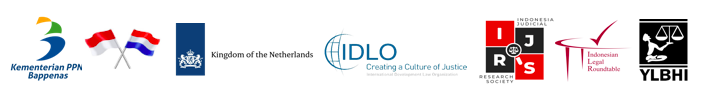 MENGAPA INDONESIA BUTUH UNTUK MENGUKUR AKSES TERHADAP KEADILAN?
MEMUDAHKAN UNTUK MENJAMIN KERANGKA HUKUM DAN KEBIJAKAN
Akan lebih memudahkan untuk menjamin kerangka hukum dan kebijakan akses terhadap keadilan di Indonesia yang lebih efektif dan terukur dengan adanya kerangka konsep dan alat ukur indeks

INDEKS AKSES TERHADAP KEADILAN PERTAMA DI ASIA
Indeks ini akan menjadi indeks akses terhadap keadilan pertama kali di Asia yang menggunakan kerangka hukum dan alat ukur yang komprehensif untuk menghasilkan angka yang menyediakan informasi terkait akses terhadap keadilan di Indonesia.
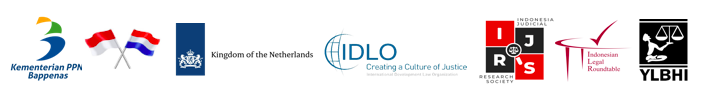 DEFINISI AKSES TERHADAP KEADILAN
“Jalan bagi masyarakat untuk mempertahankan dan memulihkan hak serta menyelesaikan permasalahan hukum baik melalui mekanisme formal maupun informal—termasuk di dalamnya kemampuan masyarakat—sesuai dengan standar hak asasi manusia."
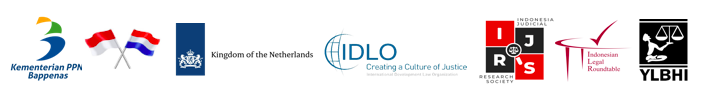 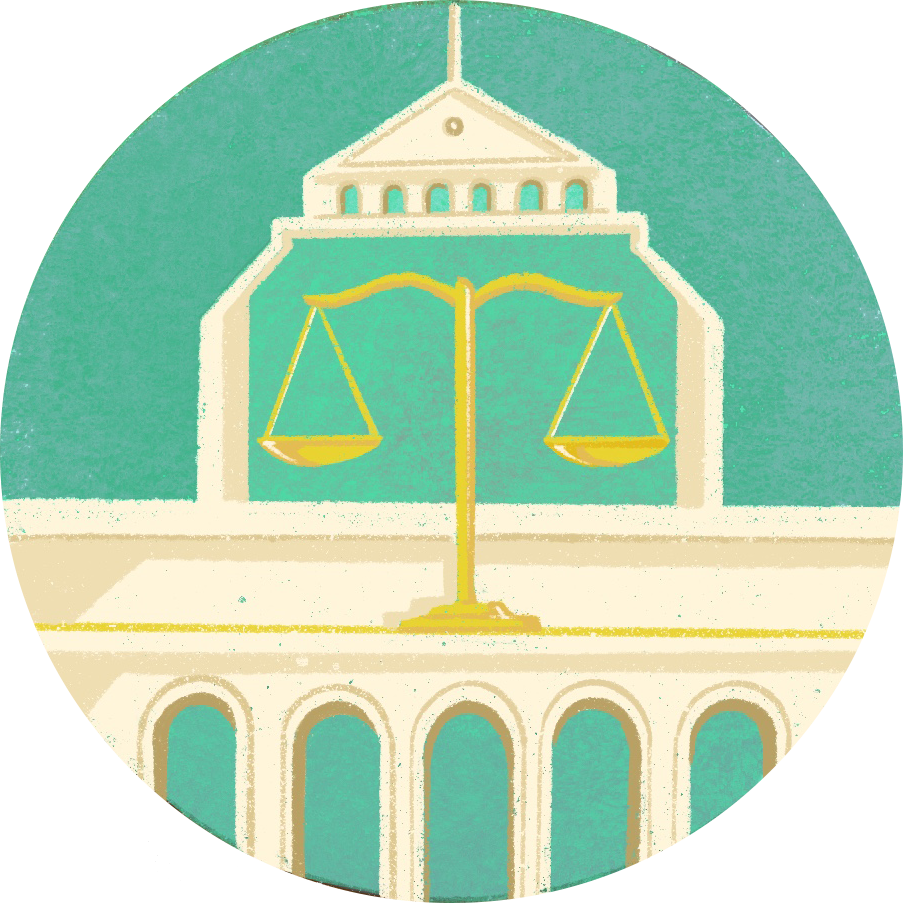 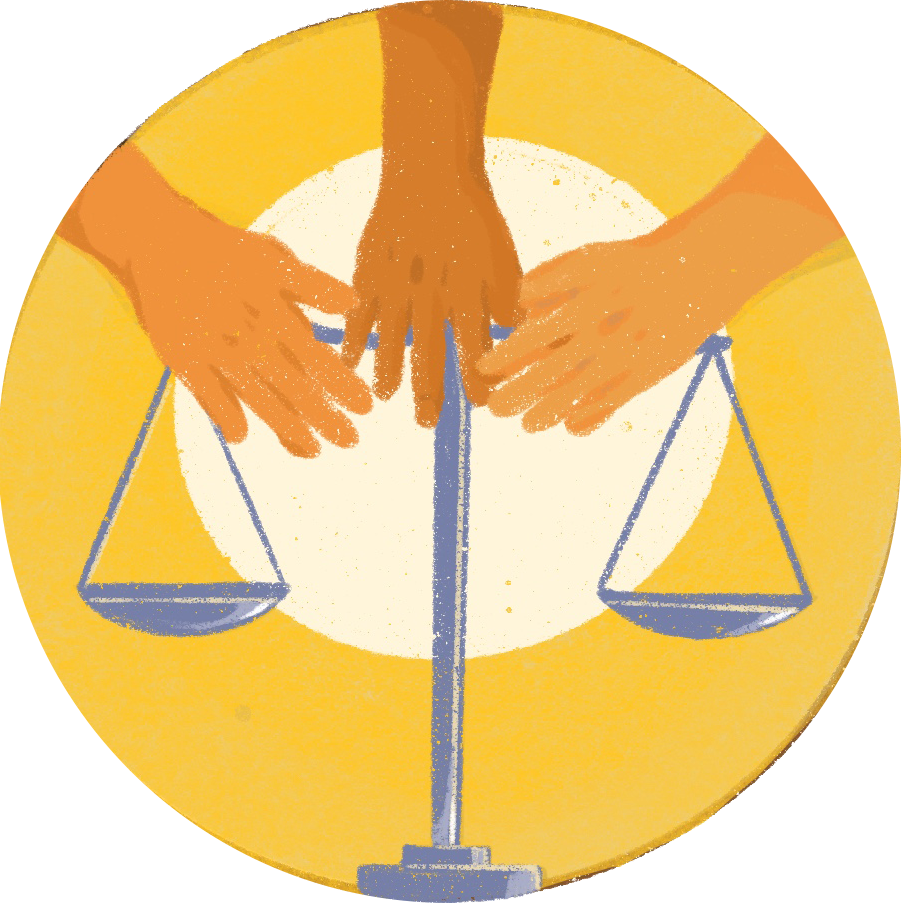 ASPEK AKSES TERHADAP KEADILAN
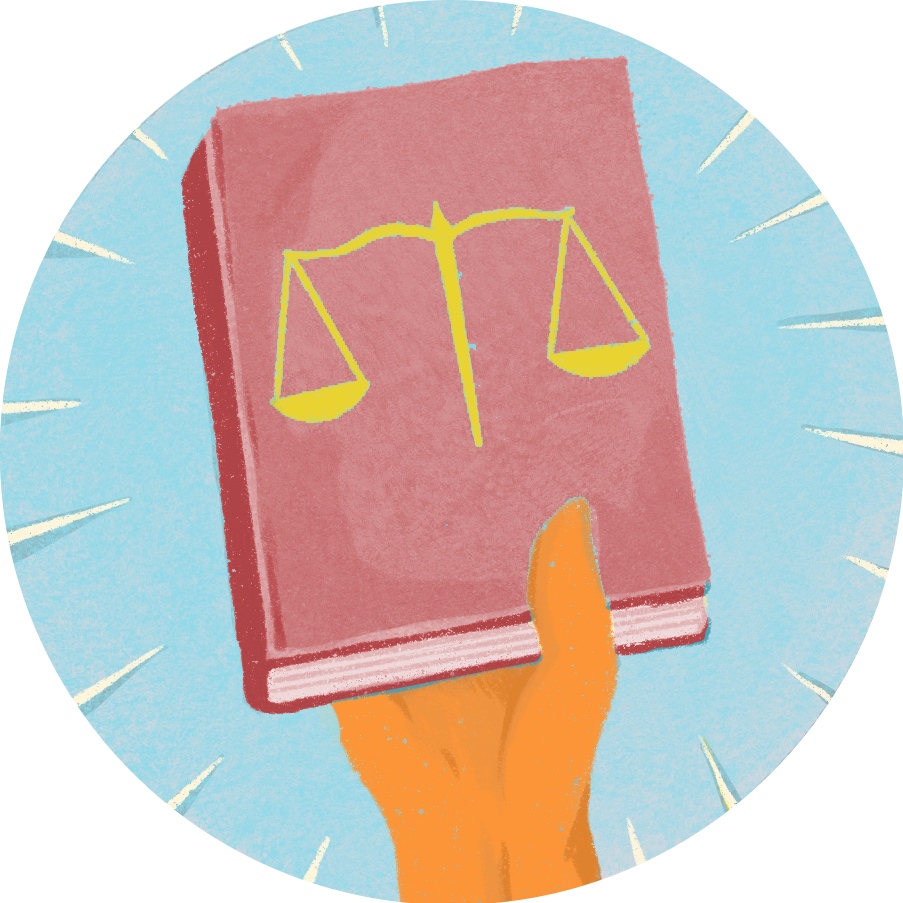 MEKANISME PENYELESAIAN PERMASALAHAN HUKUM
BANTUAN HUKUM
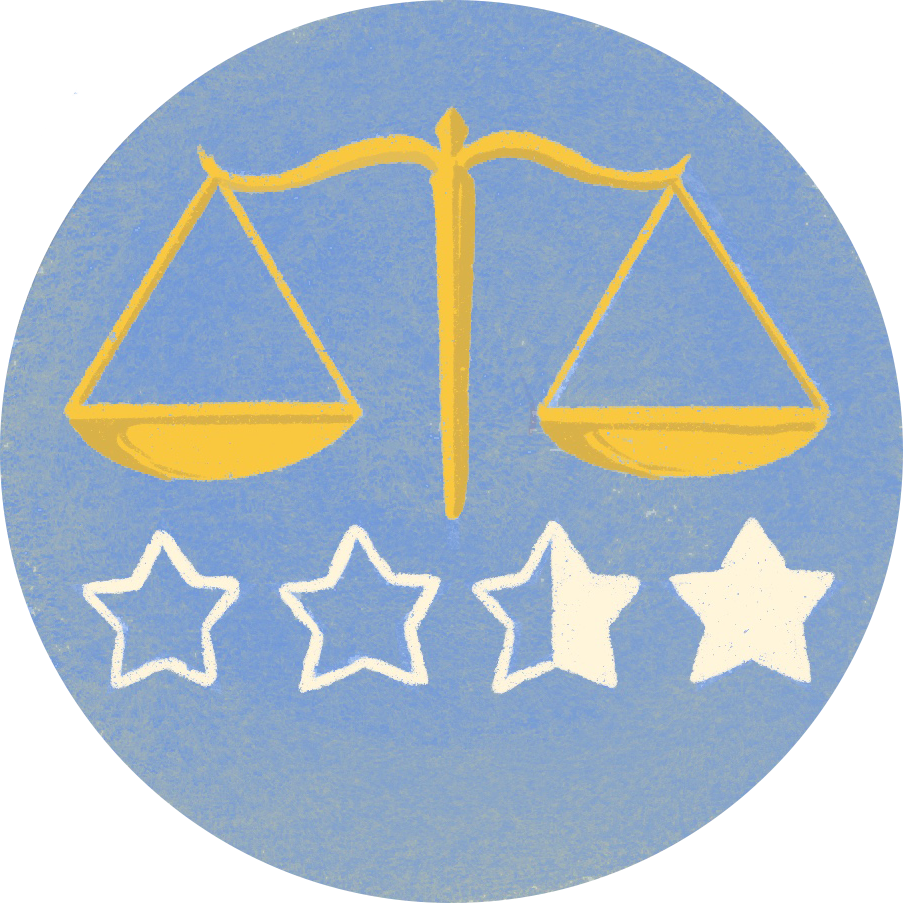 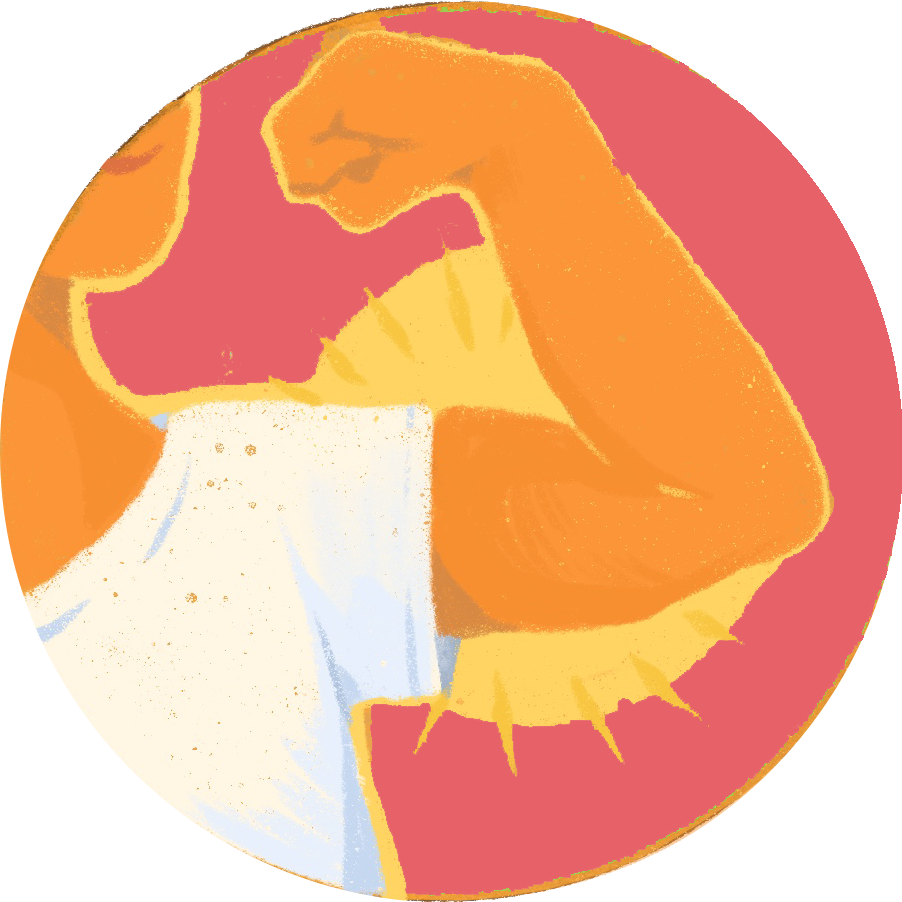 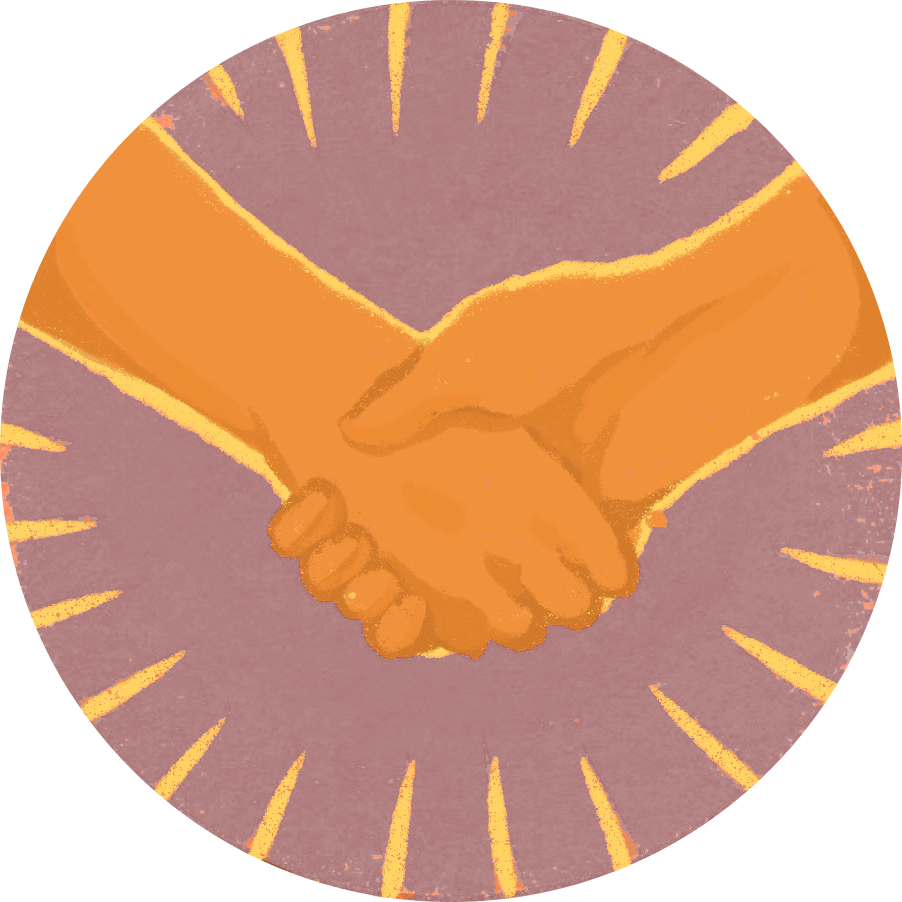 KERANGKA HUKUM
KUALITAS PROSES
HASIL DARI PROSES PENYELESAIAN PERMASALAHAN HUKUM
KEMAMPUAN MASYARAKAT
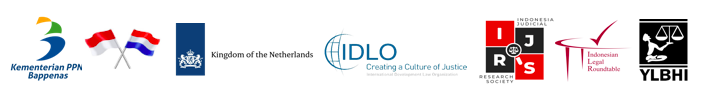 TEKNIK PENGAMBILAN DATA INDEKS AKSES TERHADAP KEADILAN
SURVEI MASYARAKAT
Dilakukan pada 2040 responden di 34 provinsi di Indonesia
WAWANCARA PAKAR
Dilakukan pada 18 pakar di 17 keahlian terkait akses terhadap keadilan
ANALISIS DATA ADMINISTRATIF
Dilakukan pada 33 lembaga formal penyelesaian permasalahan hukum
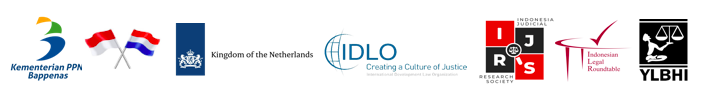 GAMBARAN UMUM
PENYEBAB TERJADI PERMASALAHAN HUKUM
51,1%
Berpendapat bahwa permasalahan hukum yang dialami karena Nasib/Takdir
 n=4196
Ada yang mengalami permasalahan hukum sebanyak 60%
Dan ada yang do nothing sebesar berapa
Alasan do nothing kenapa
Takdir sebut juga




Perlu dimention karena keterbatasan waktu, masih banyak hal yang bisa diperdalam, dan tetap akan menerima masukan untuk analisis lebih lanjut terhadap a2j
[Speaker Notes: Dari hasil rapid listing sebanyak 4196 orang terdapat 60,1% yang mengalami masalah hukum yaitu sebanyak 2167 oranghal ini menunjukkan bahwa hasil dr WJP 2018 (26%) dan HiiL 2014 (16%) masyarakat Indonesia mengalami permasalahan hukum, perlu ditinjau kembali

In the end, diambil 2040 untuk menjadi sampel selanjutnya.]
GAMBARAN UMUM
ALASAN TIDAK MELAKUKAN TINDAKAN (DO NOTHING)

42,2%
Takut permasalahan menjadi semakin rumit jika menggunakan mekanisme itu
14,4%
Masyarakat yang tidak melakukan tindakan (do nothing), memiliki permasalahan di isu Kriminalitas seperti pencurian dan penipuan
n=2040
[Speaker Notes: Dari 2040 responden, 38,4 do nothing]
GAMBARAN UMUM
52%
Masyarakat yang tidak melakukan tindakan (do nothing) adalah Perempuan
39%
Perempuan mengalami permasalahan Keluarga & Anak
13%
Perempuan lainnya mengalami permasalahan Diskriminasi & GBV
38%
Perempuan yang do nothing beralasan bahwa mereka merasa takut jika permasalahan semakin rumit
34%
Perempuan yang do nothing bekerja sebagai Ibu Rumah Tangga
40%
nya adalah kasus Perceraian
41%
nya adalah kasus diskriminasi berdasarkan jenis kelamin & orientasi seksual
[Speaker Notes: Hasil skor indeks nasional jangan lupa]
SKOR INDEKS AKSES TERHADAP KEADILAN INDONESIA TAHUN 2019
69,6%
Dari rentang 0 – 100, berada dalam kategori CUKUP
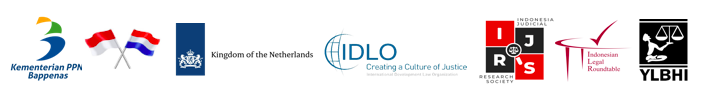 [Speaker Notes: Hasil skor indeks nasional jangan lupa]
SKOR INDEKS:
57,7%
Dari rentang 0 – 100, berada dalam kategori CUKUP
KERANGKA HUKUM
Metode pengambilan data: Wawancara pakar di 15 isu hukum
“Kerangka hukum sangat banyak –bahkan over-regulated dan bermasalah di implementasi atau pelaksanaan dari kerangka hukum yang sudah ada tersebut. Dengan banyaknya regulasi atau kerangka hukum yang mengatur masyarakat tidak sejalan dengan komitmen dan kemampuan pejabat pelaksananya untuk melaksanakan hal-hal yang diatur secara mendetail dalam kerangka hukum tersebut”
“Kerangka hukum yang ada pun masih kerap memasukkan ego sektoral dan personal interest ”

“Masih bersifat tumpang tindih. Secara tekstual, kerangka hukum formal cenderung membatasi traditional authorities atau kerangka hukum informal”
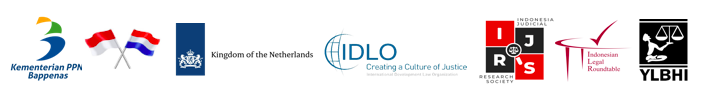 Angka aspek
Highlight over regulated
kerangka hukum yang ada pun masih kerap memasukkan ego sektoral dan personal interest
bersifat tumpang tindih. Lebih lanjut disebutkan bahwa secara tekstual, kerangka hukum formal cenderung membatasi traditional authorities
SKOR INDEKS:
66%
Dari rentang 0 – 100, berada dalam kategori CUKUP
MEKANISME PENYELESAIAN PERMASALAHAN HUKUM
Metode pengambilan data: Wawancara pakar di 15 isu hukum dan survei kepada masyarakat di 34 provinsi
MEKANISME FORMAL
20,6%

MEKANISME INFORMAL
37,3%

KE KEDUA MEKANISME
3,7%
n=2040
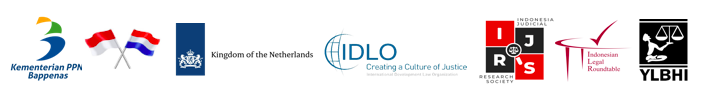 MEKANISME INFORMAL YANG DIGUNAKAN
55,2%
Menggunakan cara kekeluargaan

51,4%
Menggunakan aparat pemerintah (RT, RW, Camat, Lurah)
AKSES GEOGRAFIS KE MEKANISME
92,7%
Tidak mengalami hambatan untuk mengakses mekanisme secara geografis –secara transportasi, kondisi jalan dan keamanan jalan menuju mekanisme
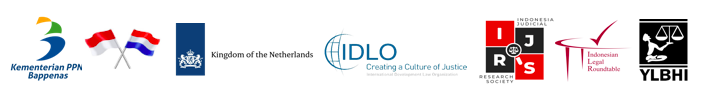 SKOR INDEKS:
61,2%
Dari rentang 0 – 100, berada dalam kategori CUKUP
BANTUAN HUKUM
Metode pengambilan data: Wawancara pakar di bantuan hukum dan survei kepada masyarakat di 34 provinsi
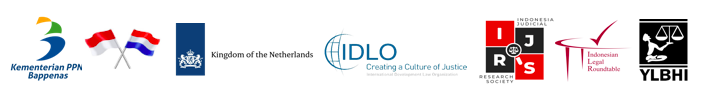 ALASAN MEMILIH BANTUAN HUKUM
55,9%
Merasa nyaman dengan pihak yang membantunya tersebut
BANTUAN HUKUM YANG PALING SERING DITEMUI
89,0%
Menggunakan pendamping non-hukum

63,8%
Pendamping non-hukumnya adalah dari pihak keluarga
AKSES GEOGRAFIS BANTUAN HUKUM
90,6%
Tidak mengalami hambatan untuk mengakses bantuan hukum secara geografis –secara transportasi, kondisi jalan dan keamanan jalan menuju bantuan hukum
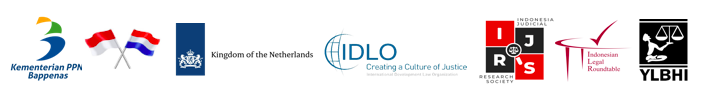 [Speaker Notes: Bisa dianalisis bahwa pendamping bukan hanya anak hukum, sebenarnya masyarakat bisa mendapatkan konsultasi dari keluarga dan pendamping non hukum lain. Sehingga, tugas BPHN: Pendidikan hukum untuk masyarakat]
KASUS YANG TIDAK MENGGUNAKAN BANTUAN HUKUM
67%
Kasus Konsumen/Perniagaan tidak menggunakan bantuan hukum
70%
Kasus kriminalitas tidak menggunakan bantuan hukum
62%
Kasus Adm. Kependudukan tidak menggunakan bantuan hukum
ALASAN TIDAK MENGGUNAKAN BANTUAN HUKUM
61,0%
Khawatir proses yang dilalui akan berbelit-belit / sulit
40,6%
Tidak yakin akan mendapatkan hasil yang memuaskan
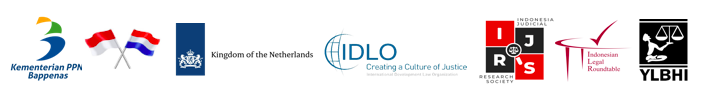 40%
Perempuan menggunakan bantuan hukum
60%
Perempuan tidak menggunakan bantuan hukum
44%
Menggunakan pendamping nonhukum
63%
Beralasan menggunakan pendamping non hukum karena Merasa nyaman dengan pihak tersebut
62%
Beralasan bahwa mereka khawatir permasalahan akan semakin rumit jika menggunakan bantuan hukum
41%
Bekerja sebagai Ibu Rumah Tangga
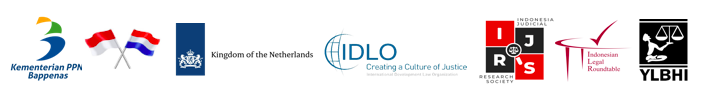 [Speaker Notes: Disclaimer: Laki-laki juga memiliki kecenderungan yang sama yaitu tidak menggunakan bantuan hukum

Bisa dianalisis bahwa pendamping bukan hanya hak hukum, sebenarnya masyarakat bisa mendapatkan konsultasi dari keluarga dan pendamping non hukum lain. Sehingga, tugas BPHN: Pendidikan hukum untuk masyarakat]
SKOR INDEKS:
76,7%
Dari rentang 0 – 100, berada dalam kategori BAIK
KUALITAS PROSES PENYELESAIAN PERMASALAHAN HUKUM
Metode pengambilan data: Survei kepada masyarakat di 34 provinsi
87,9%
Tidak mengeluarkan biaya prosedur selama proses penyelesaian permasalahan pada mekanisme pertama yang digunakannya

74,8%
Yang mengeluarkan biaya prosedur, merasa biaya yang dikeluarkan tersebut terjangkau
KUALITAS PROSEDUR, INTERPERSONAL & INFORMASI
Mayoritas
Merasa terpenuhi kualitas selama proses penyelesaian permasalahan hukum –baik secara prosedur, interpersonal & informasi

NAMUN
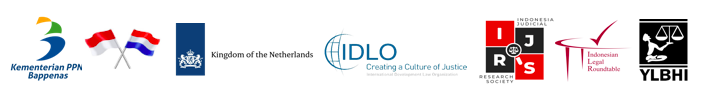 KEKERASAN FISIK
1,4%
Masih mendapatkan kekerasan fisik dari petugas di saat menjalani proses penyelesaian permasalahan hukum
ANCAMAN VERBAL/PSIKIS
6,6%
Masih mendapatkan ancaman verbal/psikis dari petugas di saat menjalani proses penyelesaian permasalahan hukum
BIAYA DI LUAR PROSEDUR
7,2%
Masih dimintai biaya di luar prosedur oleh petugas di saat menjalani proses penyelesaian permasalahan hukum
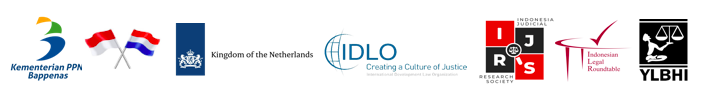 SKOR INDEKS:
71,9%
Dari rentang 0 – 100, berada dalam kategori BAIK
HASIL DARI PENYELESAIAN PERMASALAHAN HUKUM
Metode pengambilan data: Survei kepada masyarakat di 34 provinsi
PELAKSANAAN HASIL AKHIR
96%
Yang permasalahannya selesai melalui mekanisme formal, sudah melaksanakan putusannya

99,7%
Yang permasalahannya selesai melalui mekanisme informal, sudah melaksanakan putusannya
TERSEDIANYA HASIL AKHIR
92%
Yang permasalahannya selesai melalui mekanisme formal, sudah menerima putusan

97%
Yang permasalahannya selesai melalui mekanisme informal, sudah menerima putusan
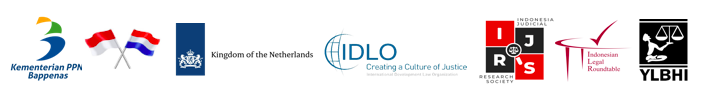 NAMUN
DAMPAK NEGATIF DARI PROSES
26,5%
Mengalami dampak negatif karena menjalani proses penyelesaian permasalahan hukum
JENIS DAMPAK NEGATIF
33,3%
Waktunya terbuang untuk menjalani proses penyelesaian permasalahan hukum
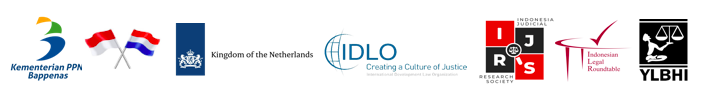 SKOR INDEKS:
78,3%
Dari rentang 0 – 100, berada dalam kategori BAIK
KEMAMPUAN MASYARAKAT
Metode pengambilan data: Survei kepada masyarakat di 34 provinsi
53,3%
Masyarakat tidak mengetahui informasi mengenai adanya bantuan hukum cuma-cuma

26,3%
Masyarakat tidak mengetahui informasi mengenai kemana ia harus mencari bantuan untuk menyelesaikan permasalahannya
PENGETAHUAN HAK & KEWAJIBAN SEBAGAI WARGA NEGARA
90%
Masyarakat sudah mengetahui hak & kewajiban mereka sebagai warga negara
NAMUN
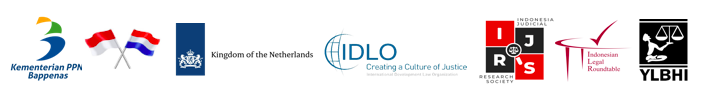 KESIMPULAN
KEJAKSAAN, MAHKAMAH AGUNG, KEPOLISIAN
Harus memperbaiki alur birokrasi, transparansi dalam mekanisme formal dan komunikasi ke publik untuk meningkatkan kepercayaan publik terhadap mekanisme formal
Perlu memastikan adanya informasi yang menyeluruh terkait hak atas bantuan hukum di tiap proses penegakan hukum
Perlu menindak tegas praktek pungli dan ancaman verbal atau nonverbal agar meningkatkan kepercayaan masyarakat terhadap mekanisme formal
KEMENKUMHAM, BAPPENAS, MA
Mengakui mekanisme informal sebagai salah satu mekanisme penyelesaian permasalahan hukum dan menyusun kerangka teknis agar mekanisme informal berjalan sesuai dengan prinsip dan tujuan akses terhadap keadilan yang ada. Serta melakukan kajian mendalam tentang hal ini

Perlu melakukan evaluasi kepada proses legislasi agar tidak terjadi over regulated dan tumpang tindih substansi hukum
[Speaker Notes: Hasil skor indeks nasional jangan lupa]
KESIMPULAN
KEMENKUMHAM MELALUI BPHN
Meningkatkan pemahaman terkait hak atas bantuan hukum secara cuma-cuma agar masyarakat bisa berdaya untuk menyelesaikan permasalahan hukumnya
Perlu melakukan sosialisasi hak akses keadilan terhadap masyarakat, khususnya perempuan agar mau menempuh mekanisme penyelesaian permasalah hukum
BADAN PUSAT STATISTIK (BPS)
Perlu membahas kerangka indeks akses terhadap keadilan dalam program kerja BPS sehingga bisa menjadi pelaporan berkala di skala nasional maupun global
PEMERINTAH SECARA UMUM
Perlu melakukan pengukuran kebutuhan bantuan hukum secara berkala sebagai panduan dalam menyusun kebijakan dan penganggaran bantuan hukum yang tepat sasaran dan terukur.
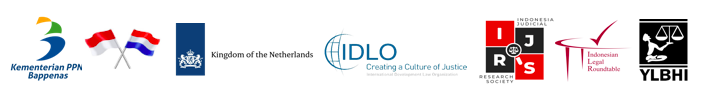 [Speaker Notes: Hasil skor indeks nasional jangan lupa]